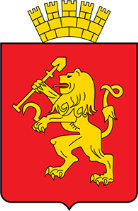 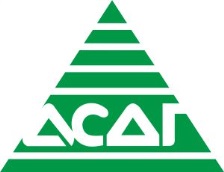 АССОЦИАЦИЯ СИБИРСКИХ
И ДАЛЬНЕВОСТОЧНЫХ ГОРОДОВ
АДМИНИСТРАЦИЯ ГОРОДА КРАСНОЯРСКА
Секция № 7
«Современная школа: предметная область «Технология»
Предметная область «Технология»: обновление содержания
Ткаченко С. Л.,
 методист МКУ КИМЦ

29 ноября 2019 г.
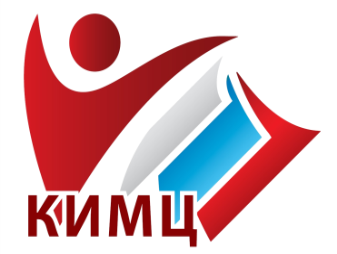 Нормативные основания
Национальный проект «Образование»: задача обновления содержания и совершенствование методов обучения предметной области «Технология»; 
Концепция преподавания предметной области «Технология» в общеобразовательных организациях Российской Федерации, реализующих основные общеобразовательные программы (24.12.2018, Коллегия Минпросвещения РФ): новое содержание;
Обновленная редакция ФГОС НОО, ООО (проект);
Обновление содержания образовательных программ
Нормативные основания
Методические рекомендации для субъектов РФ по вопросам реализации основных и дополнительных общеобразовательных программ в сетевой форме (Минпросвещение РФ, 28.06.2019, № МР-81/02вн);
Методические рекомендации по реализации Концепции преподавания предметной области «Технология» в образовательных организациях Российской Федерации, реализующих основные общеобразовательные программы (Минпросвещение РФ, 1.11.2019, № Р-109): условия;
Стратегия социально-экономического развития города Красноярска до 2030 года (18.06.2019, городской совет депутатов)
Обновление содержания образовательных программ
Главные позиции Концепции
1-4 классы
практическое знакомство с материальными технологиями прошлых эпох, с художественными промыслами народов России, в том числе в интеграции с изобразительным искусством, технологиями быта. Применение ИКТ при изучении всех учебных предметов, включая набор текста, поиск информации в сети Интернет, компьютерный дизайн, анимацию, видеосъёмку, измерение и анализ массивов данных;
освоение в рамках предметной области «Математика и информатика» основ программирования для виртуальных сред и моделей;
проектирование и изготовление самодельных приборов и устройств для проведения учебных исследований, сбора и анализа данных, в том числе компьютерного, при изучении учебного предмета «Окружающий мир».
Главные позиции Концепции (5-9 классы)
освоение рукотворного мира в форме его воссоздания, понимания его функционирования и возникающих проблем, в первую очередь, через создание и использование учебных моделей (реальных и виртуальных), которое стимулирует интерес и облегчает освоение других предметов;
изготовление объектов, знакомящее с профессиональными компетенциями и практиками; ежегодное практическое знакомство с 3-4 видами профессиональной деятельности из разных сфер (с использованием современных технологий) и более углублённо – с одним видом деятельности через интеграцию с практиками, реализованными в движении WorldSkills;
приобретение практических умений и опыта, необходимых для разумной организации собственной жизни;
формирование универсальных учебных действий: освоение проектной деятельности как способа преобразования реальности в соответствии с поставленной целью по схеме цикла дизайн-процесса и жизненного цикла продукта; изобретение, поиск принципиально новых для обучающегося решений;
формирование ключевых компетентностей: информационной, коммуникативной, навыков командной работы и сотрудничества; инициативности, гибкости мышления, предприимчивости, самоорганизации;
знакомство с гуманитарными и материальными технологиями в реальной экономике территории проживания обучающихся, с миром профессий и организацией рынков труда.
Главные позиции Концепции (10-11 классы)
Обучающимся предоставляются возможности одновременно с получением среднего общего образования (возможно и раньше) пройти профессиональное обучение, освоить отдельные модули среднего профессионального образования и высшего образования в соответствии с профилем обучения по выбранным ими профессиям, основы предпринимательства, в том числе с использованием инфраструктуры образовательных организаций профессионального образования и высшего образования.
Одним из решений может стать разработка модулей на основе компетенций WorldSkills с учётом специфики и потребностей региона. Из большого разнообразия модулей для рабочей программы учебного предмета «Технология» могут быть выбраны те, которые наиболее востребованы и значимы для региона.
В партнёрстве с системой профессионального образования можно использовать практику демонстрационного экзамена, успешно применяемую в WorldSkills, при государственной итоговой аттестации по учебному предмету «Технология» (по выбору обучающихся).
Приоритетные результаты обучающихся
ответственное отношение к труду и навыки сотрудничества;
владение проектным подходом; 
знакомство с жизненным циклом продукта и методами проектирования, решения изобретательских задач;
знакомство с историей развития технологий, традиционных ремесел, современных перспективных технологий; освоение их важнейших базовых элементов;
знакомство с региональным рынком труда и опыт профессионального самоопределения;
овладение опытом конструирования и проектирования; навыками применения ИКТ в ходе учебной деятельности; 
базовые навыки применения основных видов ручного инструмента (в том числе электрического), как ресурса для решения технологических задач, в том числе в быту;
умение использовать технологии программирования, обработки и анализа больших массивов данных и машинного обучения.
Компетенции горожанина будущего
функционально грамотный, умеющий работать на результат, способный к определенным социально значимым достижениям, 
свободно ориентирующийся в цифровой среде и владеющий информационно-коммуникационными технологиями - средствами, 
имеющий правовую и финансовую грамотность,
обладающий навыками культурного предпринимательства и проектной деятельности,
принимающий поликультурный уклад городской жизни, имеющий экологию мышления, духовно-нравственный стержень и семейные ценности, 
проявляющий ответственную инициативу, лидерские качества, способный к кооперации и сотрудничеству, 
стремящийся к профессиональному росту для повышения качества жизни
Обновленный урок технологии: содержание
Технологии
Анкетирование
НАЧАЛЬНАЯ ШКОЛА
Другие: растениеводство, проектная задача, программный комплекс для формирования учебной самостоятельности "Школа индивидуального обучения", авторский модуль "Математика", LEGO WEDO 2.0 , легоконструирование: архитектура, простые механизмы, передача движения в конструкции, моделирование ситуации с описанием, конструирование и моделирование, общекультурные и общетрудовые компетенции, основы культуры труда, самообслуживание
ОСНОВНАЯ ШКОЛА
Другие: проектирование, социальные технологии, профессиональное самоопределение и карьера, перспективные инновационные технологии в Красноярском крае, лазерные и информационные технологии, основы малого бизнеса, основы предпринимательства и другие
СРЕДНЯЯ ШКОЛА
Другие: профессиональное самоопределение и карьера, технологии в современном мире, автоматизация технологических процессов, природоохранные технологии, проектная деятельность
ДЕФИЦИТЫ
Нормативно-правовая база;
Учебно-методическое обеспечение;
Материально-техническое оснащение;
Кадры.
УПРАВЛЕНЧЕСКИЕ ШАГИ
Присвоение статуса городских базовых площадок (8 ОУ): Гимназия №5, КУГ №1- «Универс», Лицеи № 6,7,9, школы № 32, 151, 152,
Создание группы управленцев для формирования банка нормативной базы
Деятельность сети МО по обновлению содержания предметной области «Технология»:
- технологии, модули, рабочие программы,
система оценивания обучающихся,
обмен опытом
Модели реализации содержания
СШ* ресурсный центр
СШ
СШ
СШ
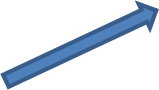 СШ
СШ
УДО
Кванториум, научн., мед. орг-ции и др.
ВУЗы
СПО
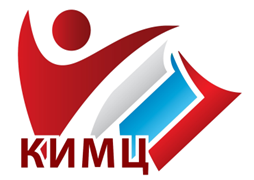 МКУ КРАСНОЯРСКИЙинформационно-методический центр
Ткаченко Светлана Леонидовна
Tkashenko.S@kimc.ms 
тел. 8 (391)213-00-03
Предметная область «Технология»: обновление содержания